Liceo  “Galileo Galilei” – TerniAnno scolastico 2012 - 2013AutovalutazionePresentazione datiA cura della commissione POF
Gradimento genitori–alunni – Struttura -
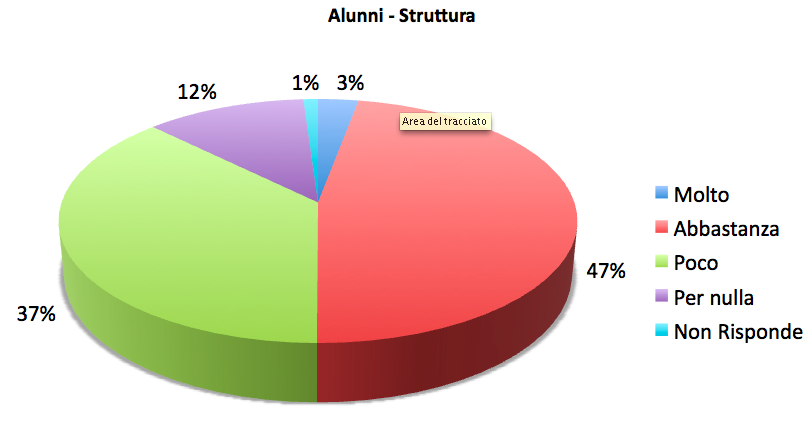 Gradimento genitori–alunni – Servizi -
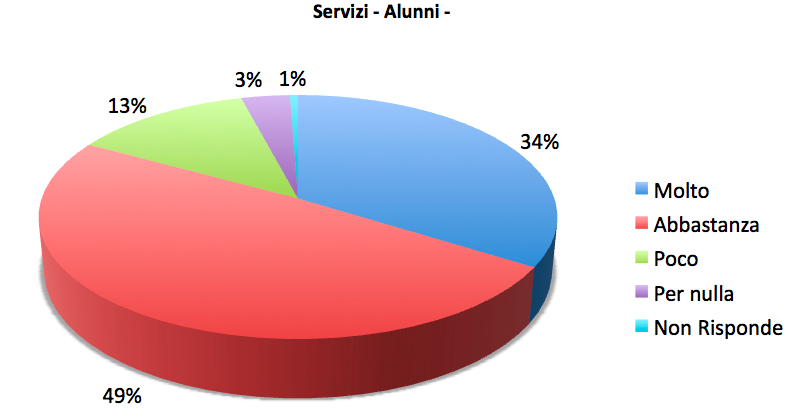 Gradimento genitori–alunni – Organizzazione -
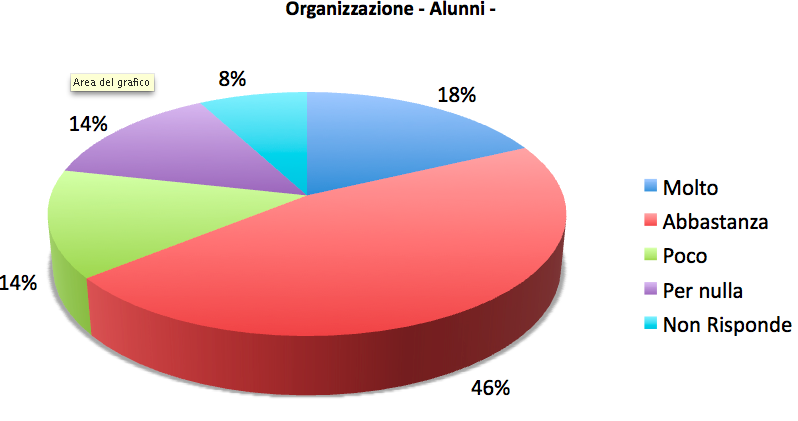 Gradimento genitori-alunni – Qualità -
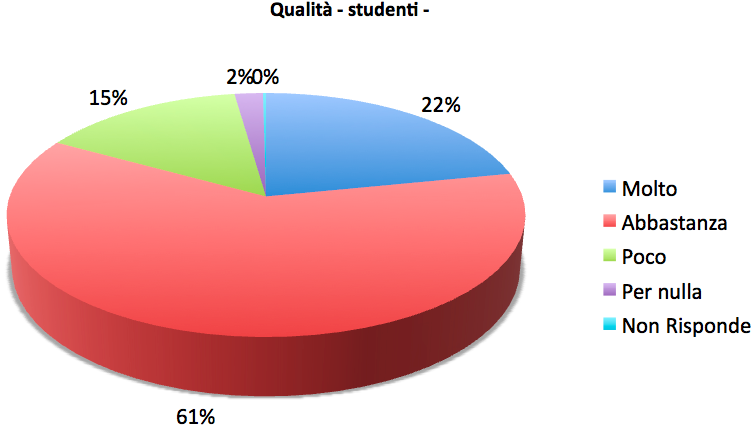 Gradimento docenti
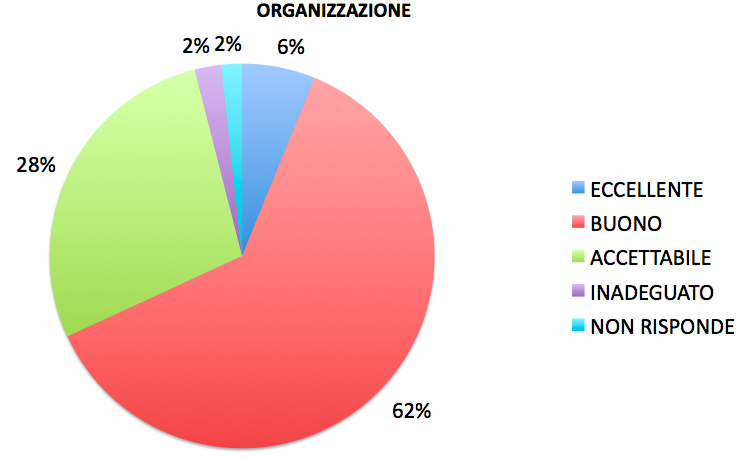 Gradimento docenti
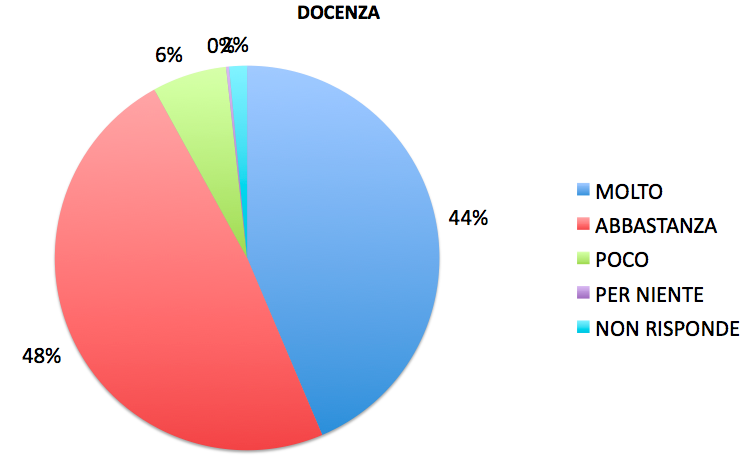 Gradimento docenti
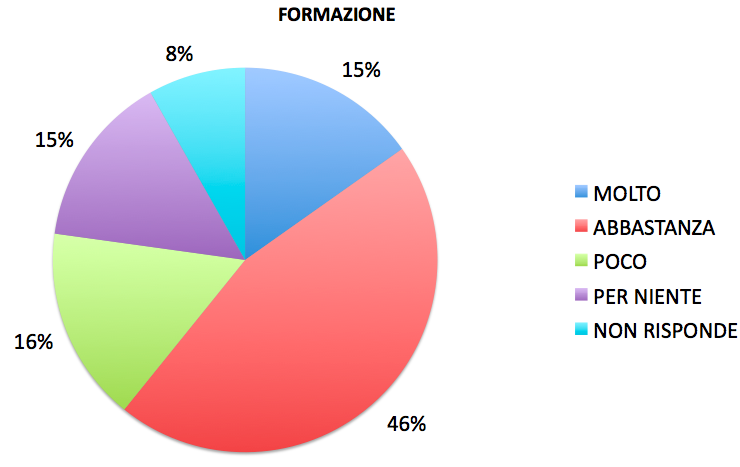 Gradimento ATA
Gradimento Progetti